Wednesday, May 27, 2015
Let’s make it a great day!
Jeopardy
Heeeeeeere we go! We are going to play Jeopardy today to prepare for our class
Answer Sheets: you will all receive a blank answer sheet to write down the answers to the questions
Questions will be online by tonight (so you will only have to write in the answer to save time)
The questions
I have ordered the questions a little more in levels of difficulty
The 500 point questions (for the most part) require slightly deeper thinking, and your responses will have to be more thorough
Let’s begin!
THIS
IS
JEOPARDY
Jeopardy
People - 100
The president who was impeached for breaking the Tenure of Office Act
He was not convicted/removed from office.
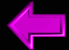 [Speaker Notes: Category 1 - 10]
People - 200
The president who came up with the phrase ‘reconstruction’
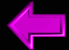 [Speaker Notes: Category 1 - 20]
People - 300
This president’s terms were riddled with corruption from members of his cabinet.
He liked to do some 19th Century drag racing himself.
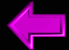 People - 400
What was similar between the presidencies of Andrew Johnson and Gerald Ford?
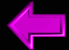 People - 500
What group of people helped make a strong push for African-American rights?
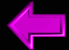 Reconstruction Economics- 100
What is Share Cropping?
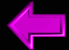 Reconstruction Economics- 200
Explain what tenant farming is.
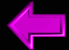 Reconstruction Economics- 300
What does this cartoon represent? What is this man doing, anmd where is he going?
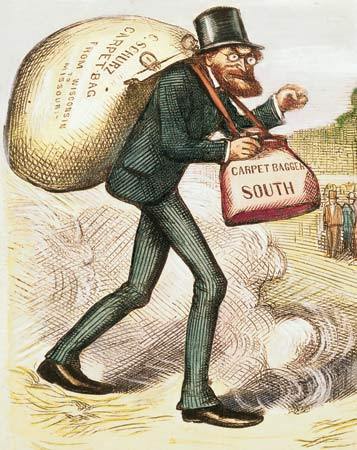 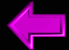 Reconstruction Economics- 400
Name three economic problems the United States faced in the aftermath of the Civil War.
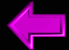 Reconstruction Economics- 500
Explain what caused the Panic of 1873, as well as what it resulted in.
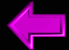 Terms- 100
What does ‘scalawag’ mean?
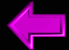 terms- 200
What is a carpetbagger? How were they viewed at the time?
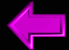 terms- 300
Explain what the term ‘home rule’ meant, and it’s relationship to the reconstruction era.
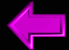 terms - 400
Explain the effect the Ku Klux Klan had on Reconstruction.
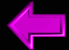 terms- 500
Who was Hiram Revels?
Explain what his job would have been like for him- what difficulties was he facing?
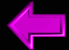 Freedom- 100
What law gave all slaves their freedom throughout the entire United States?
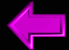 Freedom- 200
Which political party did the majority of African-Americans affiliate with during the post-War era?
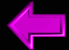 Freedom- 300
What group of programs built roads, schools, bridges, and other buildings/infrastructure after the War ended?
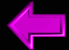 Freedom- 400
What were black codes? What was the relationship between black codes and the Fourteenth Amendment?
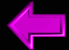 Freedom- 500
Explain what effect African-Americans had on the Elections of 1868 and 1872.
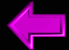 Random- 100
Who were Rutherford B. Hayes and Samuel J. Tilden?
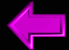 Random- 200
What was the Fifteenth Amendment?
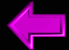 Random- 300
Explain two reasons why Ulysses S. Grant won his two elections.
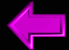 Random- 400
What was the relationship between the Wade-Davis Bill and Reconstruction?
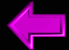 Random- 500
Name two of the lasting legacies of Reconstruction.
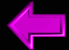